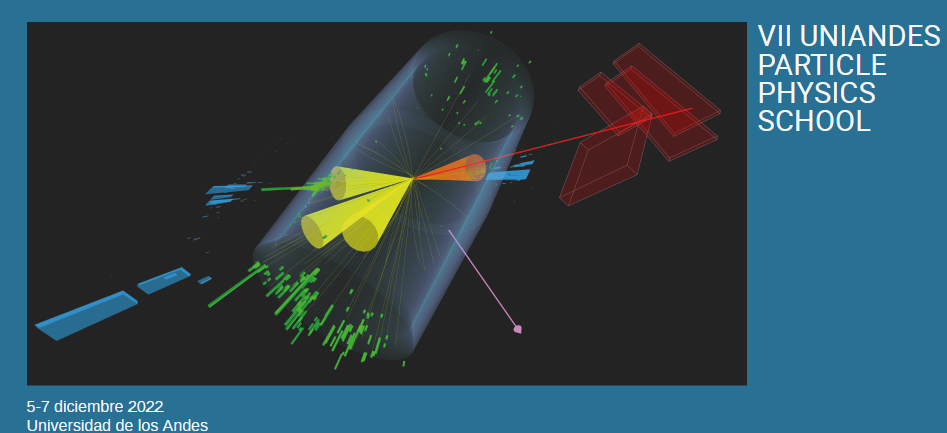 15  school lectures 
  17 student talks
  
  We thank all speakers for their contributions to this school!

We thank our sponsors:



We thank all participants for their participation and interest in the different research lines discussed.
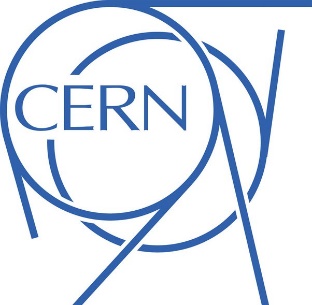 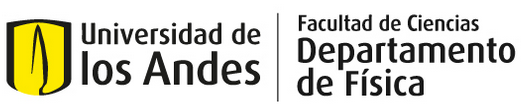 We conclude that:
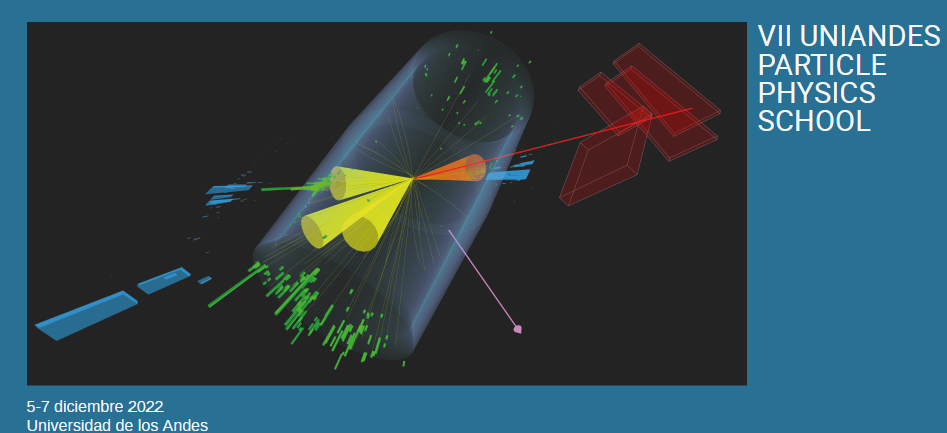 It was a very successful event!
We hope that you have same impression!
If you have any feedback, suggestion, criticism, we appreciate it:
cavila@uniandes.edu.co ; ca.florez@uniandes.edu.co; mf.sanchez17@uniandes.edu.co